Public Hearing on District Medium Term Development Plan (2022 – 2025)
Anthonia Ayamga
Senior District Development Planning Officer
1
© DPCU, Dormaa East, January 2022
Presentation Outline
Objectives of the programme
Introduction
Profile of the District
The Plan Preparation Process
Mains Development Issues
Potentials, Opportunities, Constraints and Challenges of the District
Development Goals and Objectives
Some Proposed Interventions 2022-2025
Way forward
Open Forum
2
© DPCU, Dormaa East, January 2022
Objectives of the Public Hearing
To present to stakeholders highlights from the 2022-2025 MTDP

To seek stakeholder buy-in and support for the implementation of the plan
3
© DPCU, Dormaa East, January 2022
Introduction
MMDAs as part of the National Development Agenda are required to prepare MTDPs to guide the development of the respective areas

Preparation of these plans must conform to NDPC guidelines and the requirements of the National Development Planning (systems) Act

The Dormaa East District Assembly implemented a MTDP under the broad national theme “Agenda for Jobs: Creating Prosperity and Equal Opportunity for All” from 2018 – 2021

This current plan is a successor to the 2018 MTDP and will be implemented between 2022 – 2025
4
© DPCU, Dormaa East,January 2022
The Plan Preparation Process
The plan preparation went through the following phases:

Review of the implementation status of the 2018 – 2021 MTDP
Collection of data from the sub-district level (town, area councils) through focus group discussions and community durbars
Collection of data from decentralised governmental bodies, CSOs and other identifiable groups
Desktop studies
Data analysis
Harmonisation and prioritisation of development needs
Initial public hearing
Compilation of MTDP
Final public hearing
5
© DPCU, Dormaa East, January 2022
District Development Goals and Objectives
The goal of the Medium-Term Development Plan is to ensure sustained growth of the District for improved livelihoods and social development. The specific development objectives are:
To ensure that majority of the people enjoy high quality of life with a reduced distance and cost for assessing health services
To ensure Road, energy and communication infrastructure are accessible to a large extent
To provide potable and safe water and proper sanitation which lead to better health and quality of life
To promote good governance through the deepening of decentralization programmes as well as supporting the institutions that provide security, rule of law.
To ensure agricultural modernization and access to credit and enhance productivity through application of science, technology and research
To increase the IGF of the Assembly through vigorous revenue mobilization 
To ensure the participation of the vulnerable and excluded in the governance and development of the district
6
© DPCU, Dormaa East, January 2022
Summarised Profile of the District
Size and Boundaries: Dormaa East District has a total land area of 541 Square Kilometres with Wamfie as District Capital
Physical Characteristics:The District shares common boundaries with Dormaa Municipal to the West, Berekum to the North, Sunyani to the East, and South by Asunafo North Municipal and Asutifi District of the Ahafo Region
Population Size and Growth Rate:According to the results of 2021 Population and Housing Census the Districts population stood at 67,899 with 34,563(50.9%) females and 33,336(49.1%) males with an annual growth rate of 3.4 percent.
Population Structure:According to 2010 population 34,023 of economically active population, 22,708 are employed, 865 unemployed and 10,450 economically not active. Females are more employed in the district than males. However, most of these females employed persons are in the informal sector whose income for the month are far below the minimum wage.
Main Economic Activities: The primary occupation in the district is agriculture which employs about, 68.7 percent of the active labour force.  Services employ 9.2 percent of the district active labour force whilst industry and commerce absorb 0.6 and 6.9 percent respectively. However, 5.9 percent are in schools, 2 percent under-going apprenticeship training whilst the remaining 6.3 percent are unemployed.
7
© DPCU, Dormaa East, January 2022
Main Development Issues (1)economic development
Inadequate  access to financial services
Outdated revenue data
Overdependence on grants for development projects
Low revenue mobilization in the District
Low Extension farmer Ratio
High cost of production
High post-harvest losses
Poor value chain in agriculture production
8
© DPCU, Dormaa East, January 2022
Main Development Issues (2)social development
High incidence of malnutrition and nutrient deficiency in mother and child
Inadequate school infrastructure
Underdeveloped sports facilities
Lack of access to and control of productive resources by the vulnerable and excluded
Inadequate potable water facilities
Poor sanitation  
poor access to ICT services
High incidence of HIV/AIDs and stigmatization of PLWHIV and AIDS
Inadequate health facilities
9
© DPCU, Dormaa East, January 2022
Main Development Issues (3)environment, infrastructure and human settlements
Inadequate potable water facilities
Illegal mining
Vulnerability to climate change
High incidence of wildfires
Indiscriminate use of weedicides
Inadequate market infrastructure
Broken culverts and bridges
Lack of layout schemes for new sites
Haphazard development
Over-exploitation and inefficient use of forest resources
10
© DPCU, Dormaa East, January 2022
Main Development Issues (4)governance, corruption and public accountability
Poor participation of communities in planning, implementation, monitoring and evaluation
Poor access to public information 
Inadequate  involvement in the development process
Inadequate funding 
Inadequate database at the departmental level
Poor record keeping by departments of the assembly
Fragmented Management Information Systems at the District level
11
© DPCU, Dormaa East, January 2022
POCC of the District (1)potentials
Existence of gazetted fee fixing resolution.
Availability of rateable property(Hotels, filling stations, etc)
Presence of  Poultry businesses establishments
Existence of Poultry processing factory(In progress)
Willingness of the vulnerable to engage in productive activities.
Existence  of Decentralised government dept.
 Availability of vast land for commercial and agric purposes
Availability of Youthful population(manpower)
Existence of Relative peace & Security
 Existence of Okuafopa Agric Collage
© DPCU, Dormaa East, January 2022
12
POCC of the District (1)potentials
Availability of district sub structures
Existence of gazetted by-laws
Committed Leadership (Traditional leaders, Presiding member, Assembly Members,D.C.E)
Existence of market and other commercial centres( Banks such as BACSOD, Wamfie Rural Bank)
Existence of large Farmer population 
Availability of Agric Mechanisation Centre
(C) DPCU, Dormaa East
13
POCC of the District (2)opportunities
Willingness of Donors involved in the provision potable water in the district
Availability of training institutions to build the capacity of staff e.g. GIMPA,ILGS
Availability of funding from central government such as DACF, GET Fund, RFG  
Existences of natives of the district, abroad and the cities.
Existence of funding agencies, eg Agencies, Embassy’s, etc
Existence of Stable political environment in the country
Okuafopa Foundation
© DPCU, Dormaa East, January 2022
14
POCC of the District (3)constraints
Inadequate social infrastructure
Poor maintenance culture
Low local revenue generation to support investment projects.
Lack of skill training centres
Inadequate logistics for District Assembly(Vehicles and Motor Bikes)
Illegal mining
Unwilling of people to pay taxes 
Inadequate capacity building for Unit committee members.
Inadequate logistical support for extension officers.
Assembly’s inability to recruit more extension agents
 Low income of farmers 
Low interest in skills development training
© DPCU, Dormaa East, January 2022
15
POCC of the District (4)challenges
Untimely and Inadequate release of funds for central government eg DACF,RFG
Poor co-ordination of development projects and programmes between Assembly and NGOs 
Declining Donor support 
Low price of farm produce resulting in low income of farmers
Environment degradation 
Climate Change
Outbreak of pandemic
© DPCU, Dormaa East, January 2022
16
KEY PROPOSED PROJECTS WITHIN THE MEDIUM TERM
Development of Town Houses/ Model Affordable Houses in all area councils
Develop an  operation center for tailors/dressmakers
Develop a Youth in Agric Village in all area councils
Development of market stores at Kyeremasu & Wamfie Lorry station through (PPP)
Develop serviceable plot for development in Asuotiano, Wamanafo, Kyeremasu, Dormaa Akwamu and Akontanim
Undertake Estate development in Wamfie
Acquire land banks for youth initiatives
Some Proposed Interventions 2022-2025economic development
Extension of electricity
 Construction of lockable market stores
 Construction of a cassava processing factory
Continue with all government Flagship prograammes under Agric (PFJ,RFJ,PERD ETC)
Develop phase one of the Tourism site at Akontanim
Support the operations of Safety Net programmes (GPSNP,LEAP, NHIS, LEEWAY etc)
Construction of a skills training centre at Wamanafo
Development of light industrial area at Wamfie
Undertake revenue improvement strategies and activities
© DPCU, Dormaa East, January 2022
18
Some Proposed Interventions 2022-2025social development
Rehabilitate PWD & Poor households through the 2% DACF allocation
Support the development of sports in the district
Procurement of 2,000 mono desk for schools
Construction of new school building at Issakakrom,Nseseresu,Dormaa Akwamu,etc
Construction of teachers quarters at Kofibour
Construction of CHPS at Abroso, Asuotiano and Kofi-Nti
Construction of ICT centre at Wamfie
© DPCU, Dormaa East, January 2022
19
Some Proposed Interventions 2022-2025environment, infrastructure and human settlements
Reshaping of feeder roads district wide
Construction of selected culverts and drains.
Construction of mini toilet and urinal at old station
Rehabilitation of Wamfie Presby school pack
Undertake rehabilitation works on deteriorating public institutions
Development of structural maps for the district
Development of base maps for selected areas councils(Nseseresu, Kyeremasu, Wamanafo)
© DPCU, Dormaa East, January 2022
20
Some Proposed Interventions 2022-2025governance, corruption and public accountability
Construction of police post at Kyenkyenase, Attakrom & Akontanim
Construction of area council office at Wamanafo
Construction of dauber grounds at Wamanafo and Wamfie
Construction of police barracks at Wamfie
Construction of staff Bungalow
Construction of district offices for Education, Health and Agric
Undertake capacity development for staff
Purchase 21 motor bikes for central and decentralized offices.
© DPCU, Dormaa East, January 2022
21
Way Forward
The plan will be finalised based on your inputs 
There must be ownership from all stakeholders leading to successful implementation
Management of the district must ensure commitment for the implementation of the plan
Assembly members should take keen interest in projects earmarked for their communities and ensure regular follow-up
We call on donor and development partners to take keen interests in the plan implementation, monitoring and evaluation processes
22
© DPCU, Dormaa East, January, 2022
Thank you
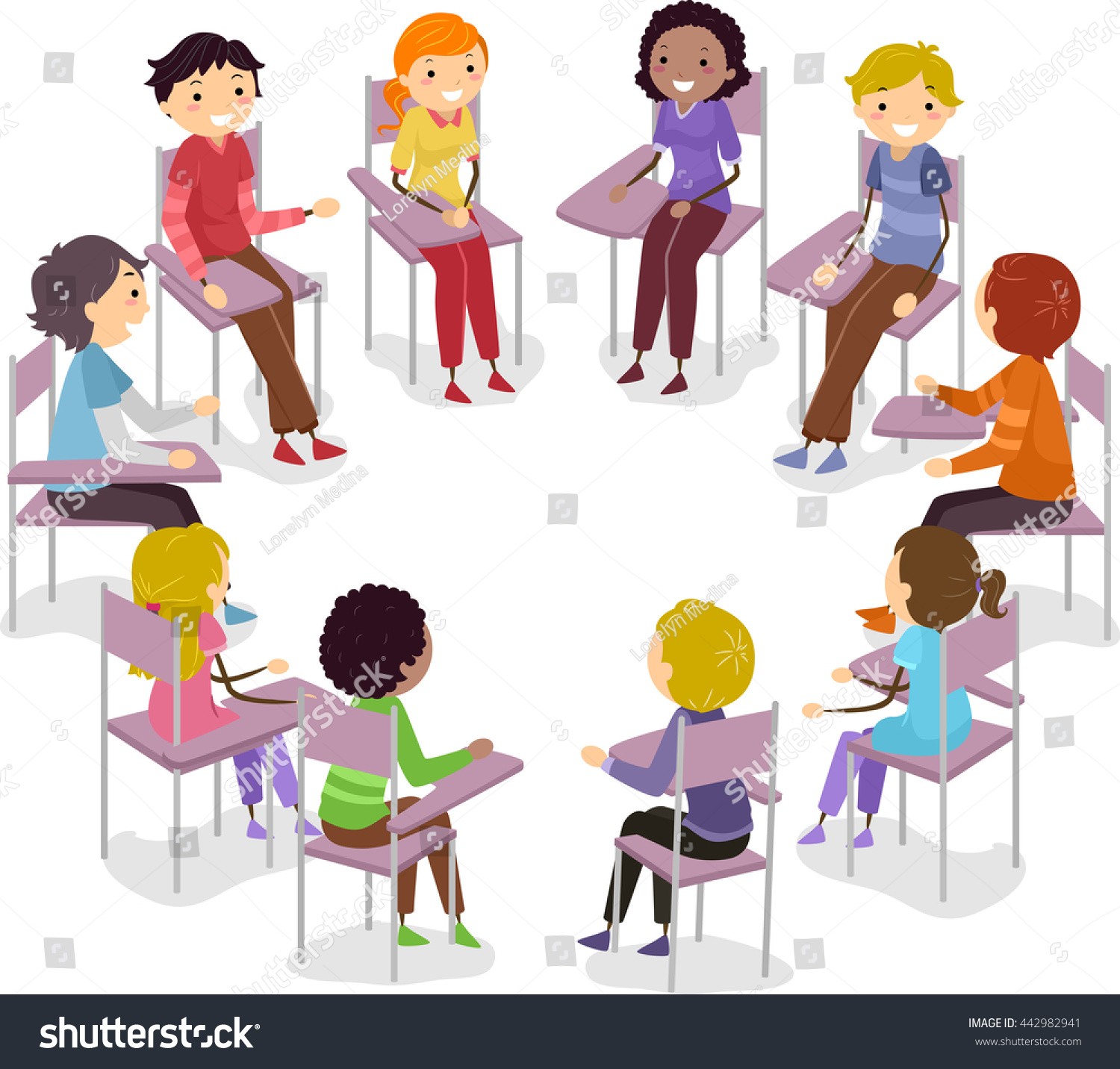 23
© DPCU, Dormaa East, January 2022